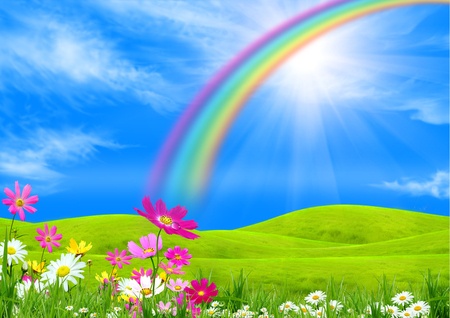 সবাইকে শুভেচ্ছা
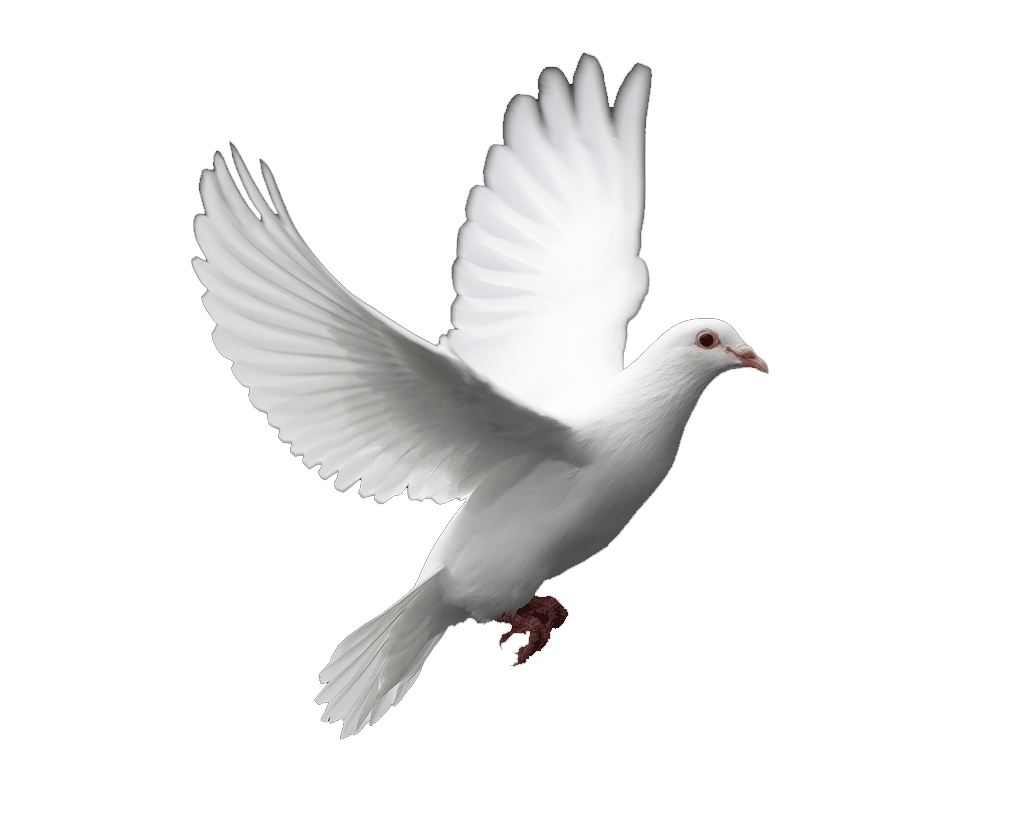 স্বাগতম
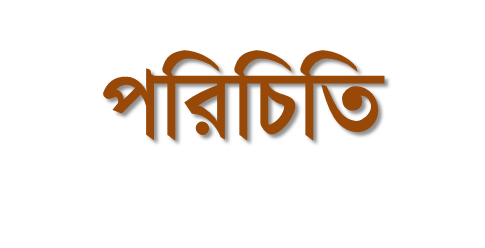 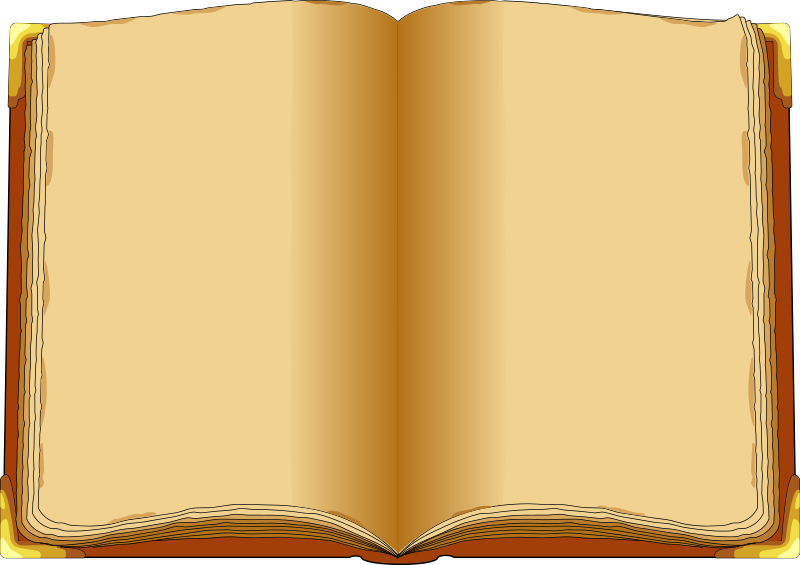 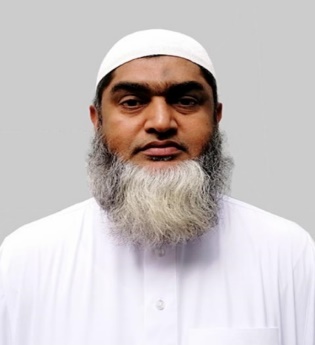 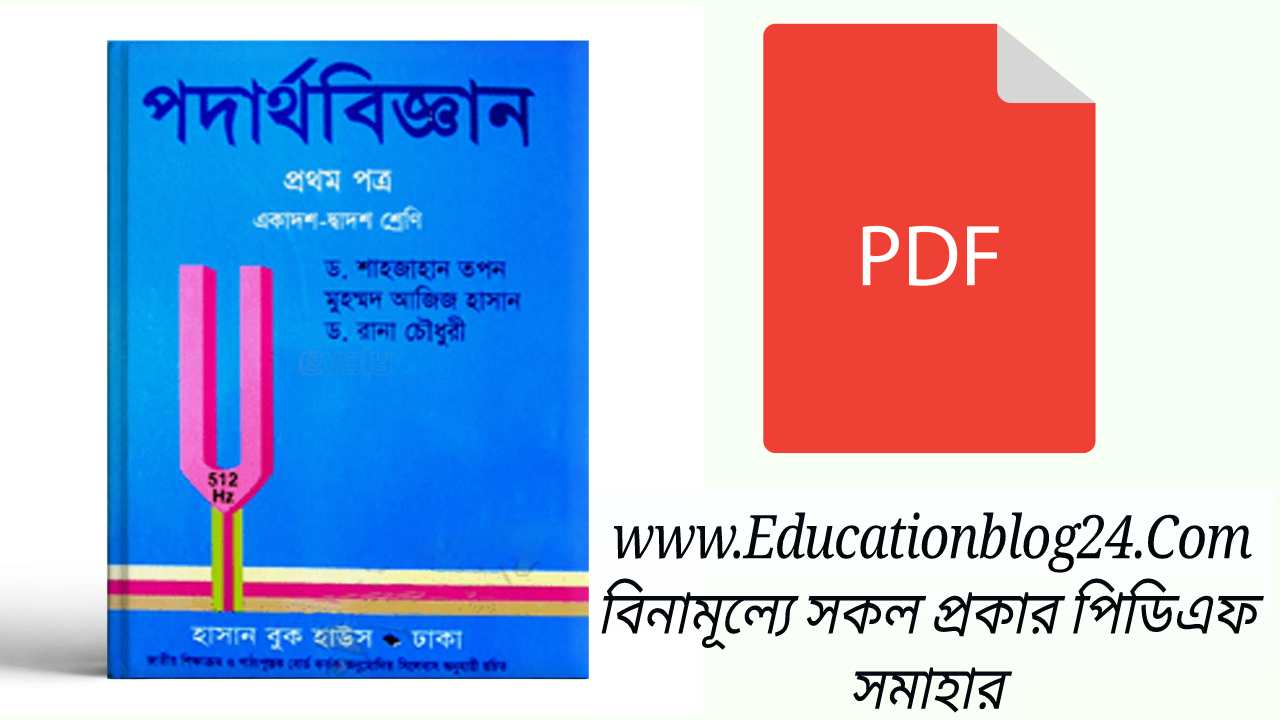 মোঃহাবিবুর রহমান 
           ইনস্ট্রাক্টর (পদার্থবিজ্ঞান) 
  টেকনিক্যাল স্কুল ও কলেজ 
          কিশোরগঞ্জ ।   
        0171৫৩৪২৯৩৪
শ্রেণিঃএকাদশ  
             বিষয়ঃ পদার্থ বিজ্ঞান-1
            অধ্যায়ঃ ৮      
             সময়ঃ ৪৫ মিনিট
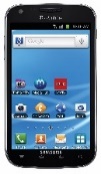 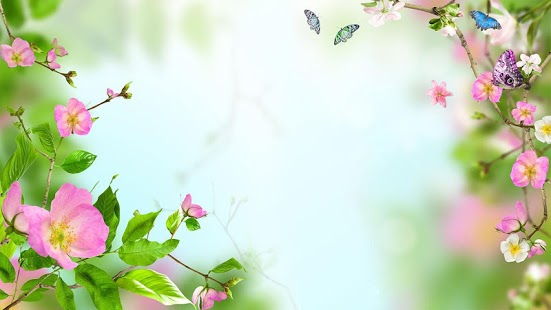 সংক্ষিপ্ত পাঠ পরিকল্পনা
পাঠ পরিকল্পনা দেখতে
ক্লিক করুন
উপস্থাপন
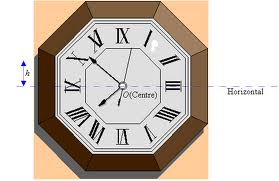 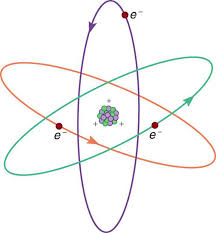 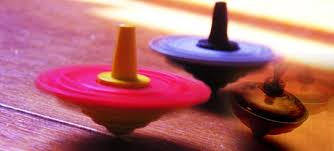 চিত্রগুলো লক্ষ করি
আজকের পাঠ শিরোনাম
পর্যায়বৃত্ত গতি,  সরল ছন্দিত  গতি
শিখণ ফলঃ
এই পাঠ শেষে শিক্ষার্থীরা -
১।পর্যায়বৃত্ত গতি ব্যাখ্যা করতে পারবে ।
২। সরলদোলক কি বলতে পারবে ।
৩। সরলদোল গতি ব্যাখ্যা করতে পারবে ।
৪।স্পন্দন গতি  ব্যাখ্যা করতে পারবে ।
উপস্থাপন
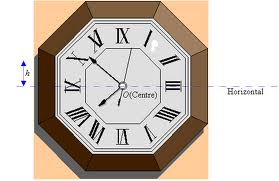 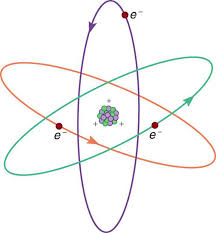 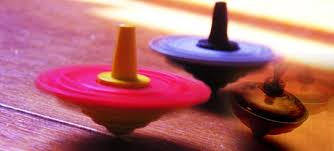 চিত্রগুলো লক্ষ করি
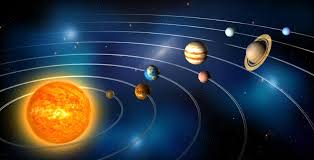 উপরের চিত্রটি লক্ষ করি
পর্যায়বৃত্ত গতিঃ কোন গতিশীল বস্তুর গতি যদি এমন হয় যে, বস্তুটি এর গতিপথের যেকোন  একটি বিন্দুকে একটি নির্দিষ্ট সময় পর পর একই দিক থেকে অতিক্রম করে, তাহলে এরুপ গতিকে পর্যায়বৃত্ত গতি বলে।

দোল গতি বা স্পন্দন গতিঃ পর্যায়বৃত্ত গতিসম্পন্ন কোন বস্তুর গতি যদি এমন হয় যে, বস্তুটি তার পর্যায়কালের অর্ধেক সময় সাম্যবিন্দুর একদিকে এবং বাকি অর্ধেক সময় একই পথে বিপরীত দিকে চলে তবে বস্তুর ঐ গতিকে পর্যায়বৃত্ত গতি বলে।

সরল ছন্দিত স্পন্দনঃ স্পন্দন গতিসম্পন্ন কোন বস্তুর গতি যদি এমন হয় যে, বস্তুটির যেকোন সময়ের ত্বরণ, সাম্যবিন্দু থেকে পরিমাপকৃত তার সরণের সমানুপাতিক এবং সর্বদা ঐ সাম্যবিন্দু অভিমুখী, তবে বস্তুর এরুপ গতিকে সরল ছন্দিত স্পন্দন বলে।
মুল্যায়নঃ
১। সরলদোলক কি?
২। স্পন্দনগতি কি?
৩। পর্যায়বৃত্ত গতির  প্রকারভেদ ।
৫। ঘড়ির কাঁটার গতি কোন ধরনের গতি ?
আল্লাহ্‌ আমাদের উপর সহায় হউন
                আজ এ পর্যন্তই
                খোদা হাফেজ।
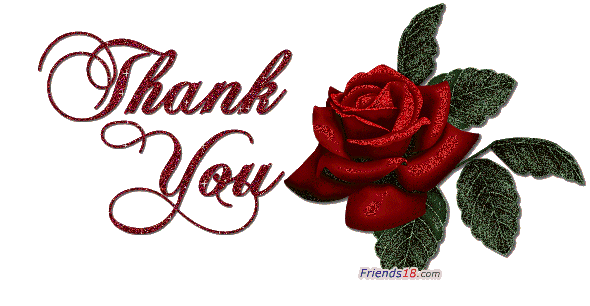 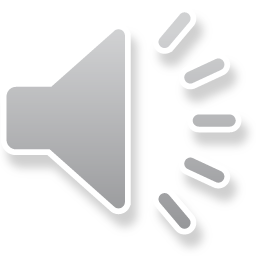